Helping Parks Understand 
Future Air Quality
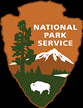 Mike Barna, NPS-ARD, Fort Collins, CO
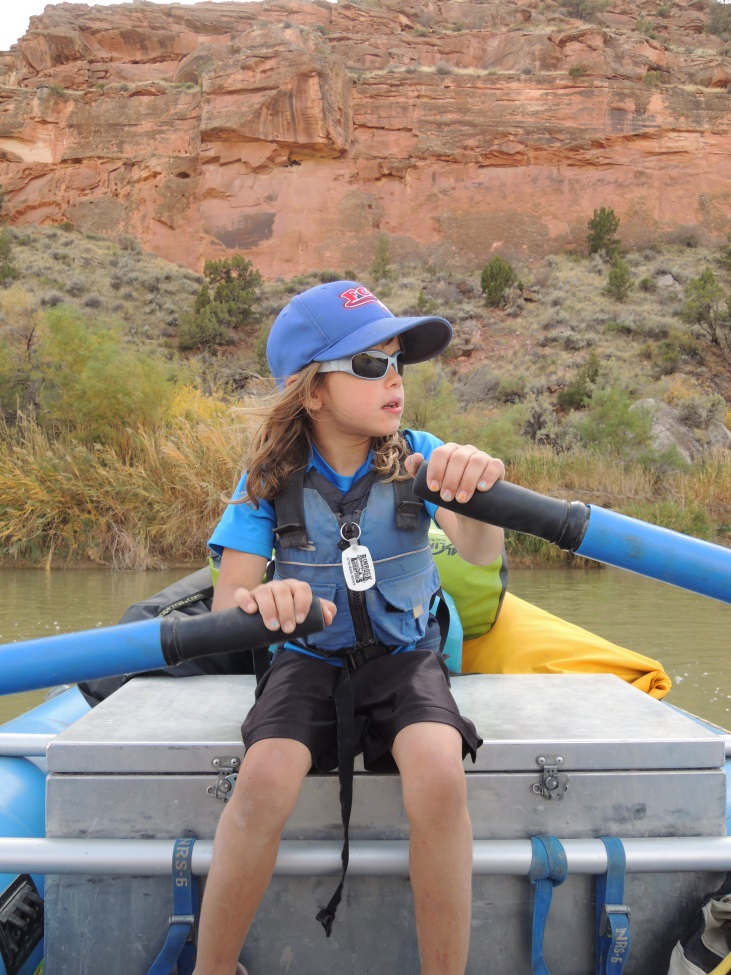 Provide leadership, expertise, and scientific support such that the natural resources of the National Park System are unimpaired for future generations.
1
Issues of Interest
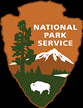 Ecosystem Health
W126 ozone
Nitrogen deposition
Mercury and air toxics
Effects of future climate change
Visitor Experience
Haze
Unhealthy ozone levels
2
Addressing Uncertainty in 
Future Air Quality Simulations
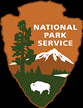 Do air quality models give similar dynamic response to perturbation of inputs?
E.g. monte carlo evaluation of emissions, temperature, water vapor, cloud cover, boundary conditions
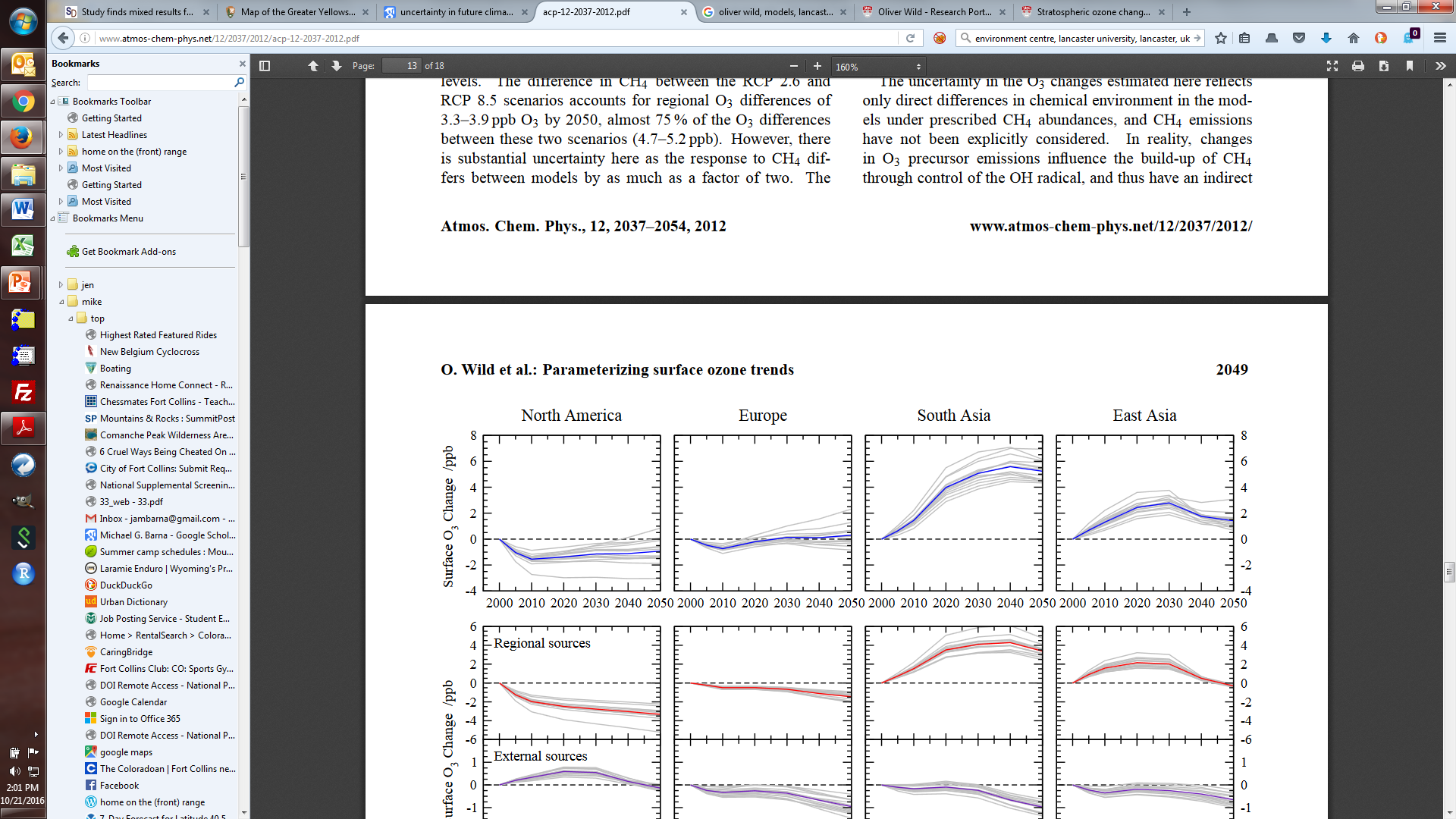 3
Wild et al., ACP, 2012
Addressing Uncertainty in 
Future Air Quality Simulations
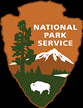 Downscaling of climate models (dynamic, statistical)
More difficult
Ecosystem change and resulting plant communities -> multi-decadal runs
Synoptic weather patterns
Precipitation
4